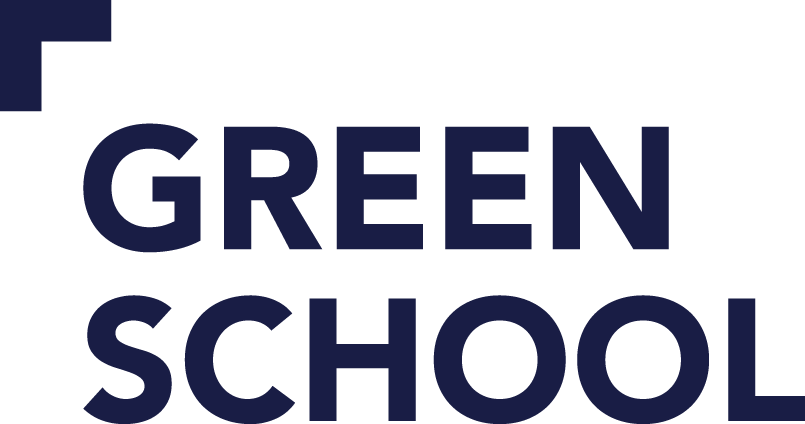 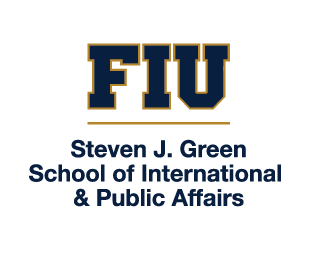 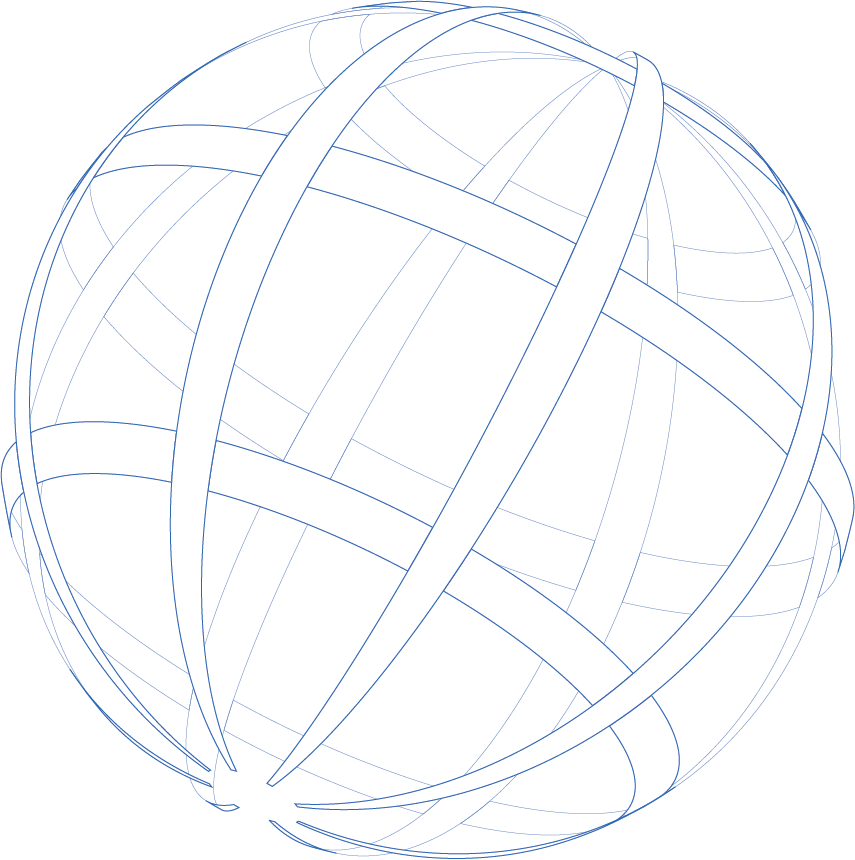 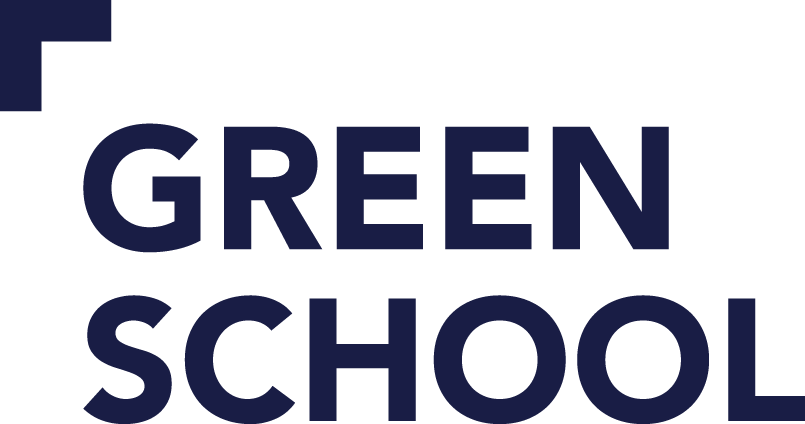 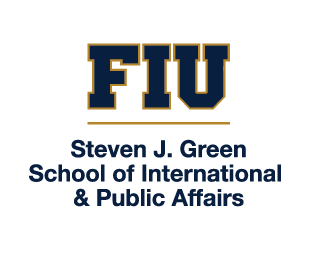 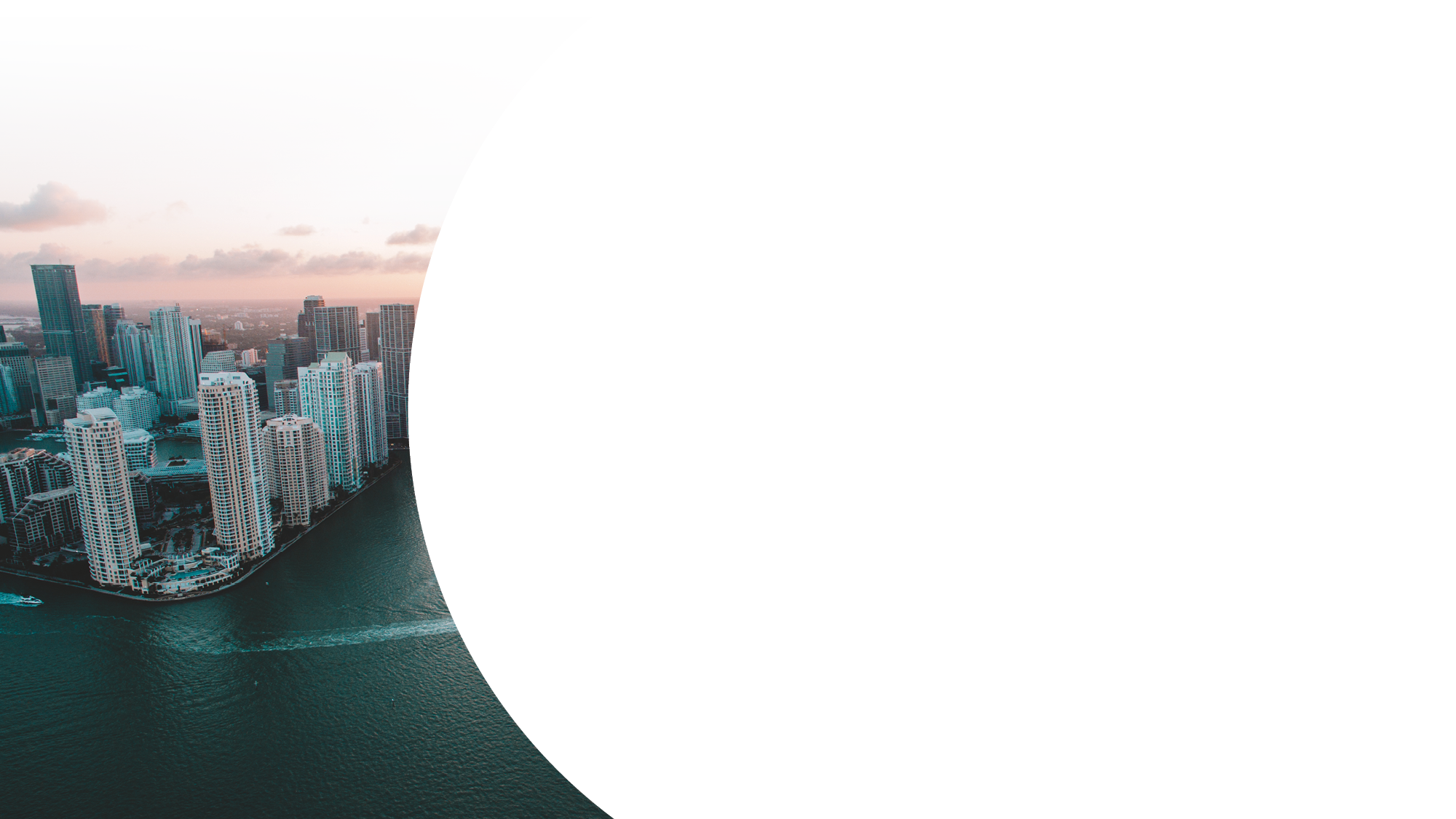 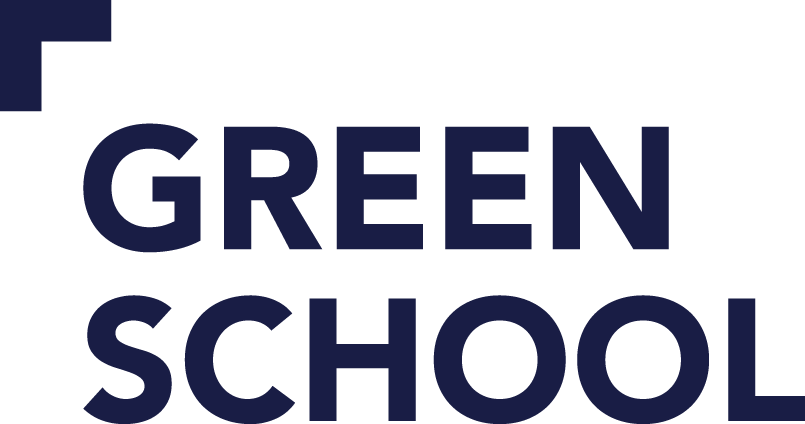 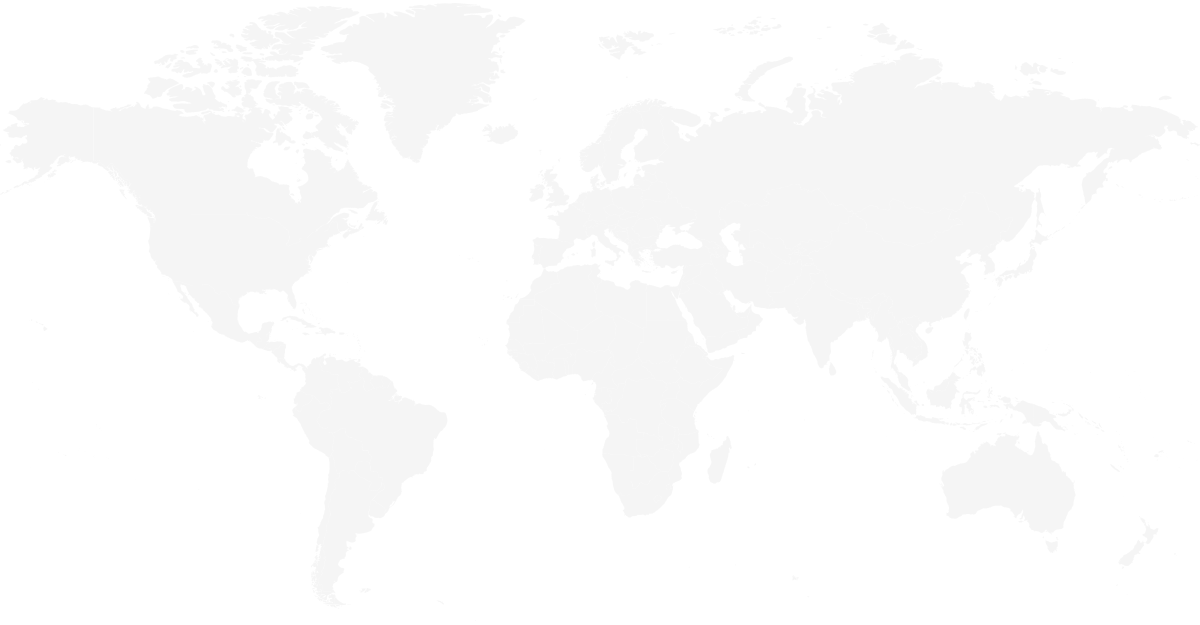 250 full-time faculty
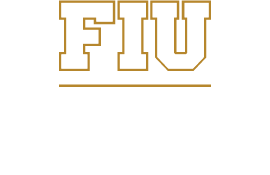 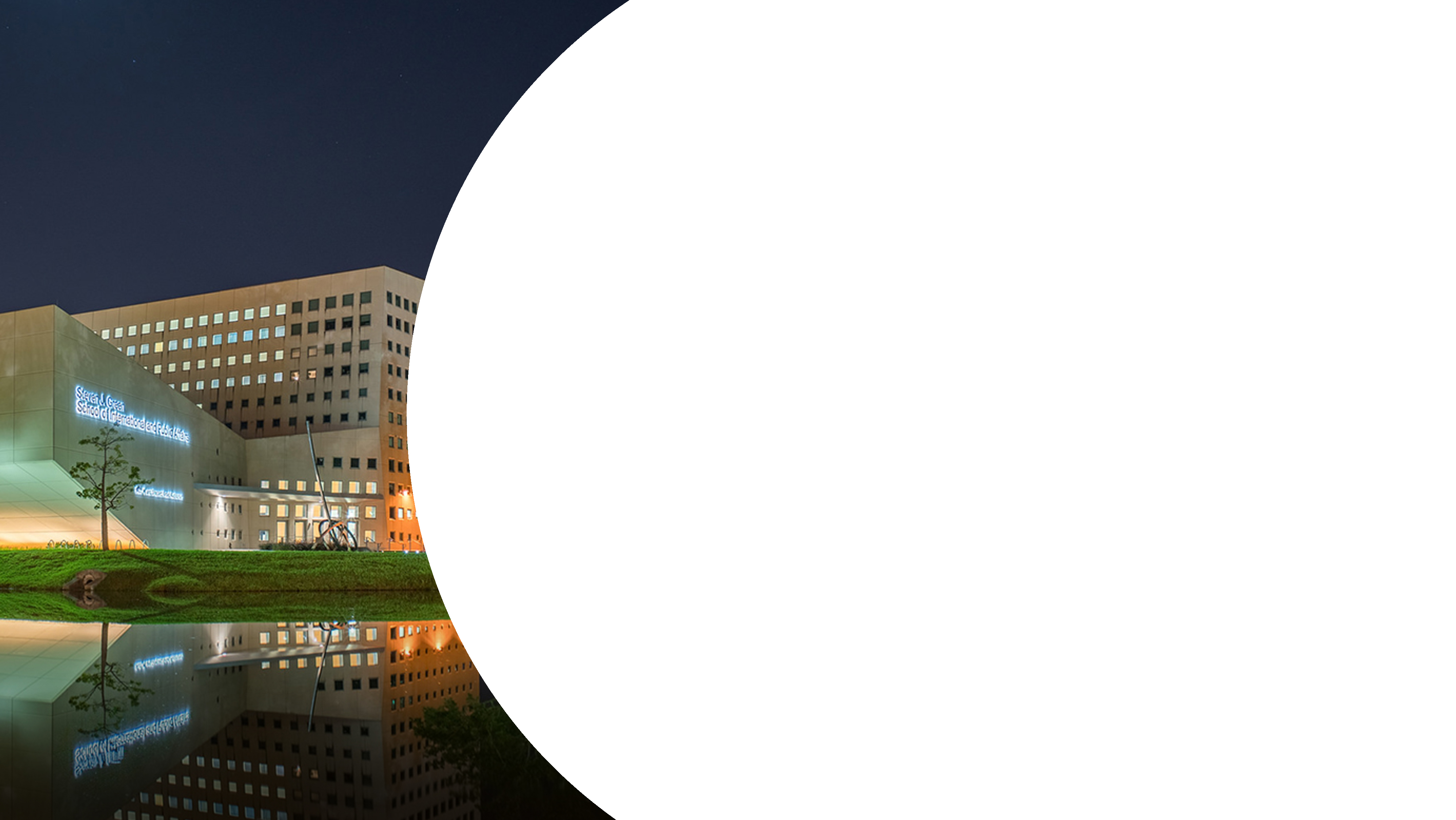 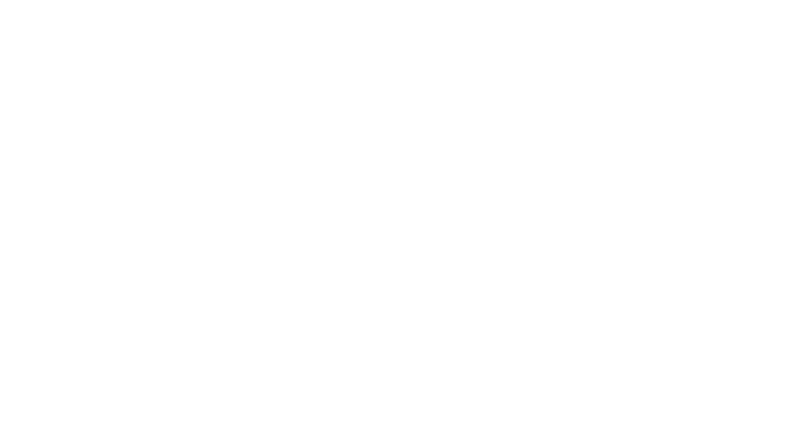 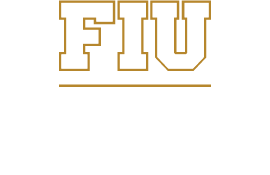 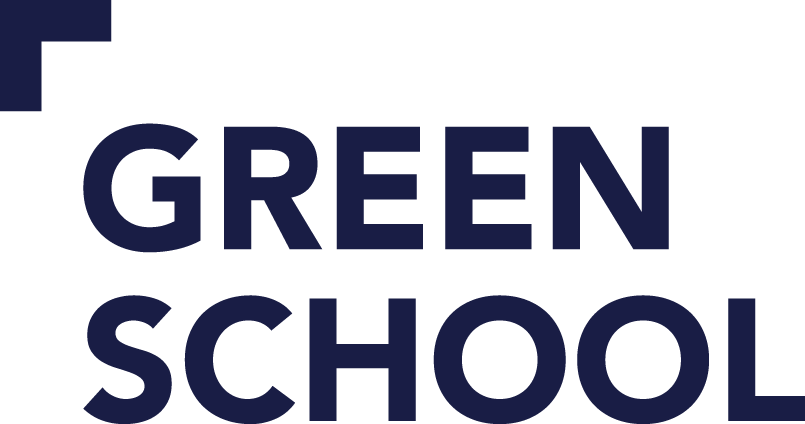 Larger logos
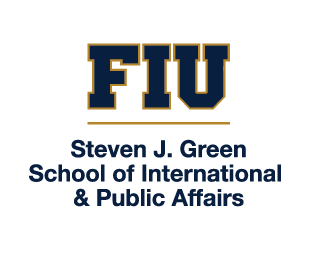 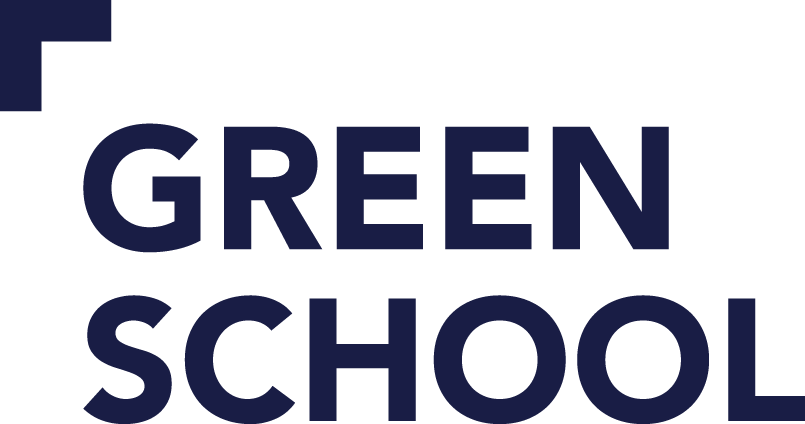 Smaller Logos
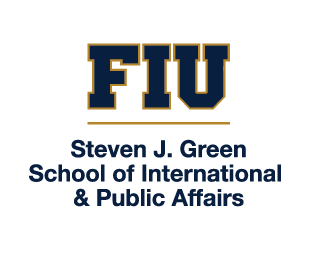 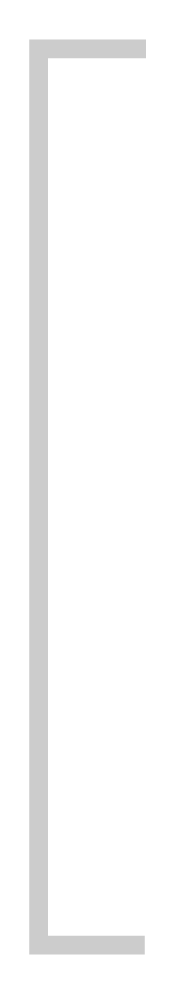 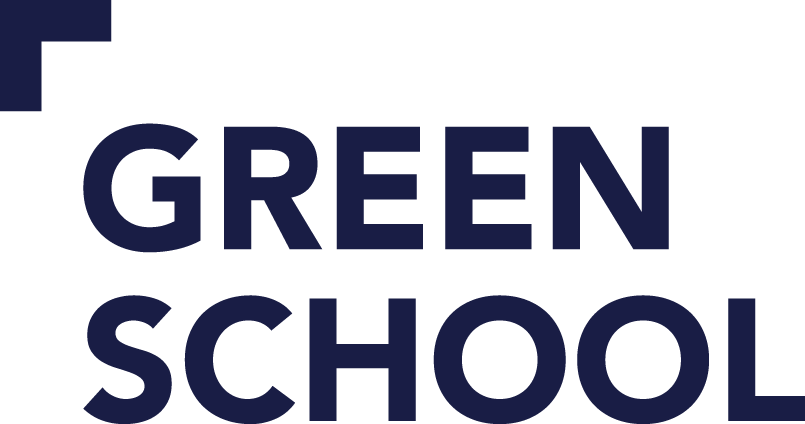 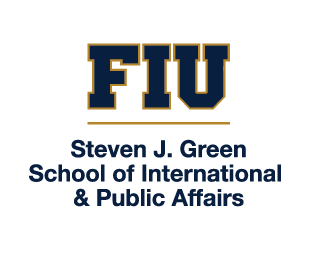 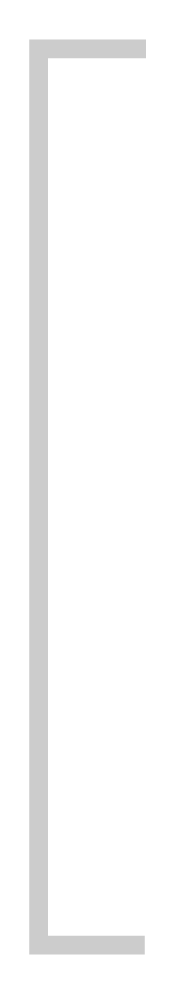 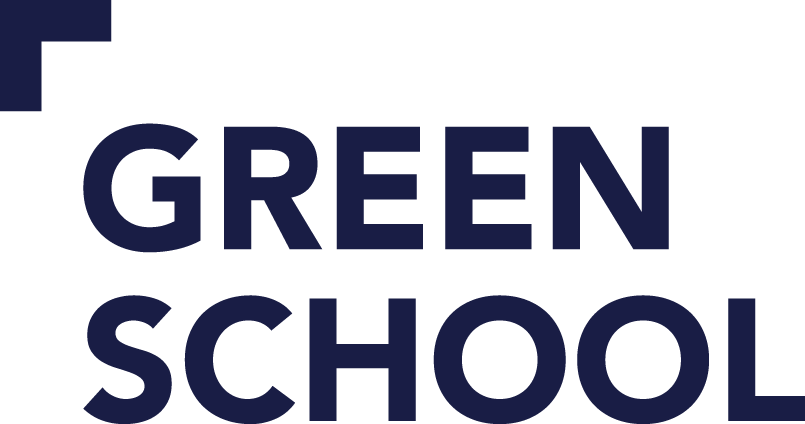 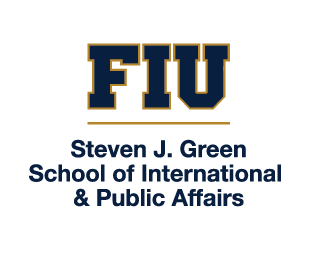 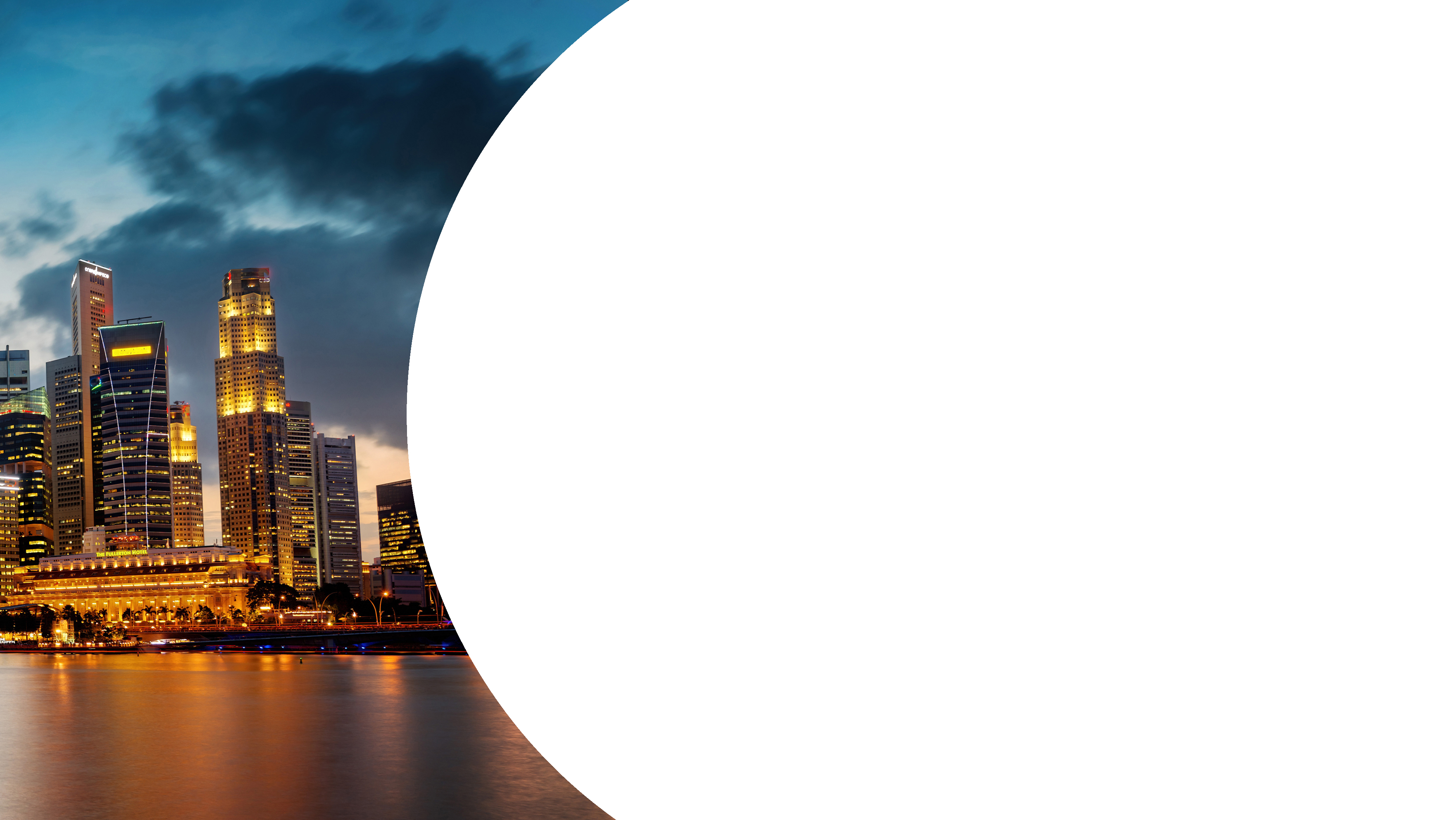 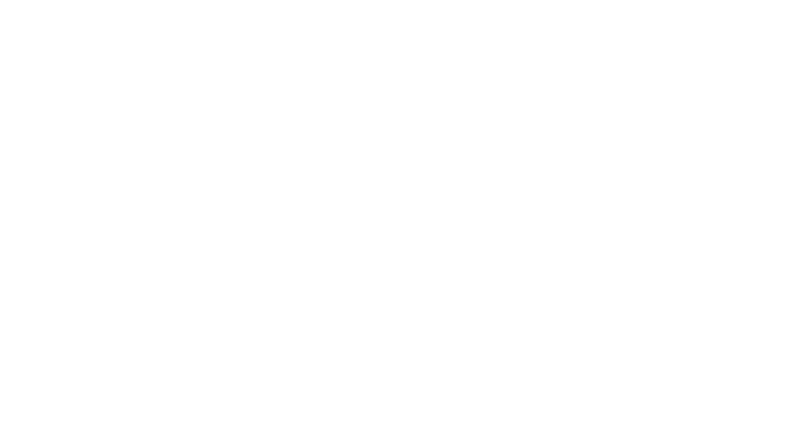 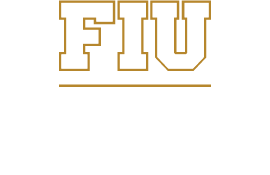